F IGURE I  Study Sample and Attrition
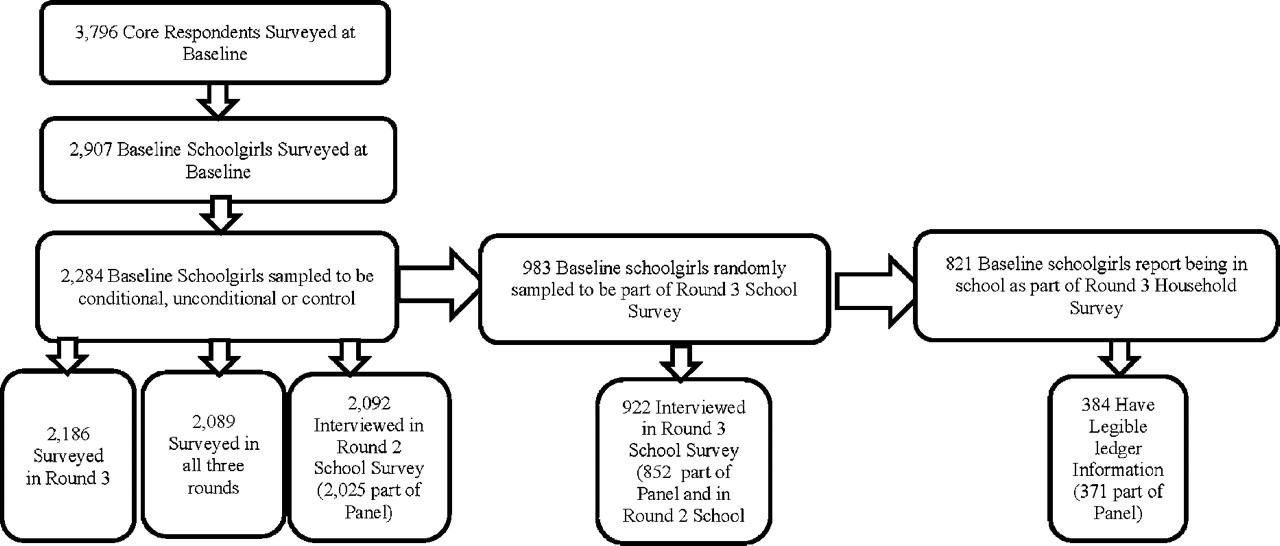 Q J Econ, Volume 126, Issue 4, November 2011, Pages 1709–1753, https://doi.org/10.1093/qje/qjr032
The content of this slide may be subject to copyright: please see the slide notes for details.
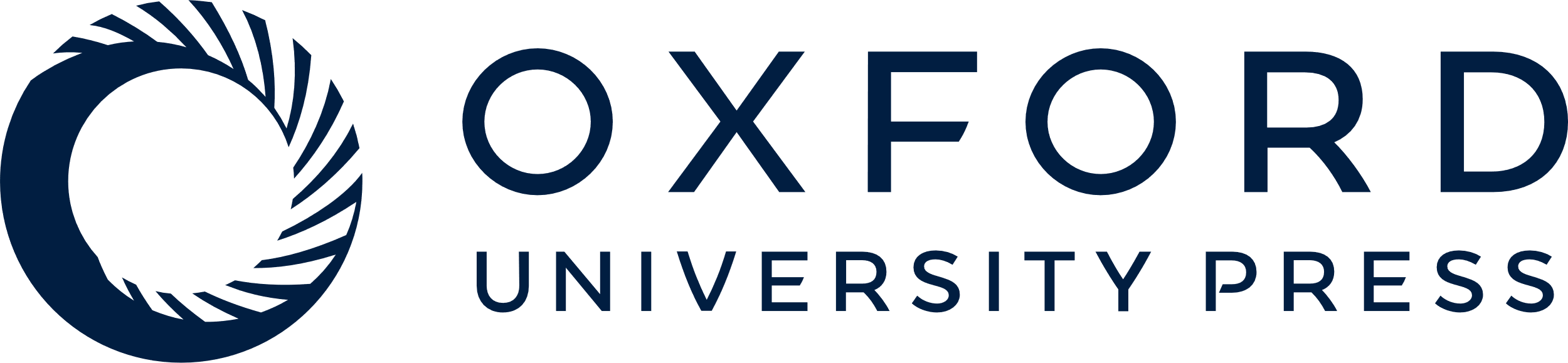 [Speaker Notes: F IGURE I  Study Sample and Attrition


Unless provided in the caption above, the following copyright applies to the content of this slide: © The Author(s) 2011. Published by Oxford University Press, on behalf of President and Fellows of Harvard College. All rights reserved. For Permissions, please email: journals.permissions@oup.com.]